Market Support Metrics WG First Mtg
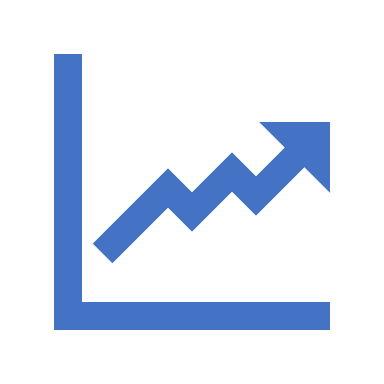 July 13, 2021
California Energy Efficiency Coordinating Council
Agenda
WebEx Technical Reminders
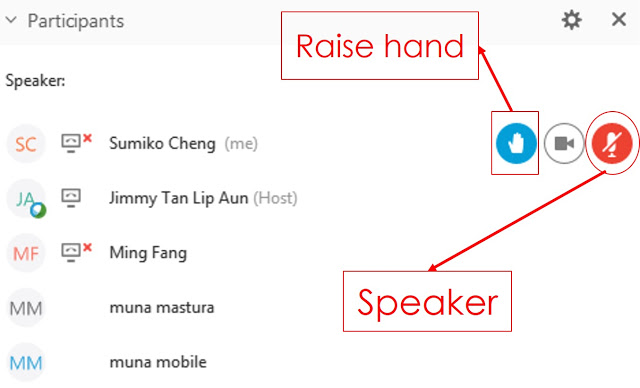 3
Image courtesy: Blended Learning
Working Group Member/Facilitation Team introductions
Non-CAEECC WG members disclosures
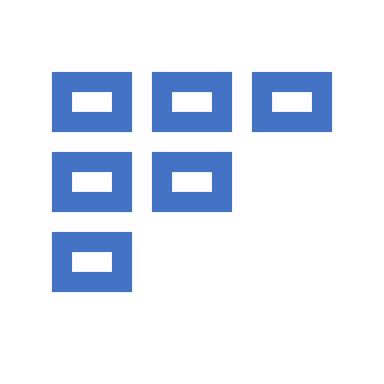 WELCOME!
Market Support Metrics WG - CAEECC Members
5
Market Support Metrics WG – Ex-Officio & Non-CAEECC members
6
Disclosures (for non-CAEECC members)
Per disclosure Groundrule, Non-CAEECC Member organizations participating in a Working Group are required to disclose to the Working Group and the Facilitation Team the entities with whom they are doing energy-related business with or for, both currently and within the past year. If new contractual relationships develop during the course of the Working Group, they will update their disclosure.
Note: These WG Members have also all indicated that they will be representing their own respective organization in this WG, and not organizations with whom they are conducting energy-related business
7
WORKING GROUP CHARGE & PROCESS
Working Group Overview
Charge: Recommend to ED/Commission and PAs Objectives & Metrics, plus approach for target-setting
Two separate but parallel Working Groups—one on Equity segment; the other on Market Support segment
4 half-day WG meetings: July-September 2021
Report delivered to PAs and CPUC September 2021
WG materials available at https://www.caeecc.org/market-support-metrics-wg
9
CPUC 5/20/21 Decision: “Assessment of Energy Efficiency Potential and Goals and Modification of Portfolio Approval and Oversight Process” directs PAs to “further segment their portfolios based on the primary program purpose, into the following three segments”: Resource Acquisition, Market Support, and Equity

The decision directs CAEECC to form a Working Group “to develop and vet new reporting metrics for the market support and equity program categories that will be considered alongside the portfolio filings due from all program administrators in February 2022”
Background
10
Working Groups Charge
11
Meeting Dates & Tasks
12
[Speaker Notes: Note that mtgs will be virtual, and 9-approx. 1pm]
Key Questions (1 of 2)
Objective and Metric(s) - setting questions
What are the specific Objectives for each segment?
What are the specific associated key Metric(s) for each Objective?
For each Objective and key Metric(s) describe whether it will be expressed quantitatively, qualitatively, or a mixture of both—and when each will be established and by whom. 
For each Objective and associated key Metric(s) describe whether its primary application is to justify portfolio segmentation and program design; forecasting of benefits/values from the budgeted program; tracking and evaluation; or some combination?
13
Key Questions (2 of 2)
Objective and Metric(s) - setting questions (cont.)
What must all PAs include in their filings with respect to Objectives, associated key Metrics, and Targets for Metrics, and under what conditions can PAs propose additional Objectives, Metrics, and Targets?
What should be the basis (i.e., principles and guidance) for the PAs to set their own Targets for associated key Metric(s) in their filing?
Procedural questions:
How will any non-consensus Objectives and/or associated key Metric(s) be addressed in the PA filings?
14
[Speaker Notes: Pause here for questions]
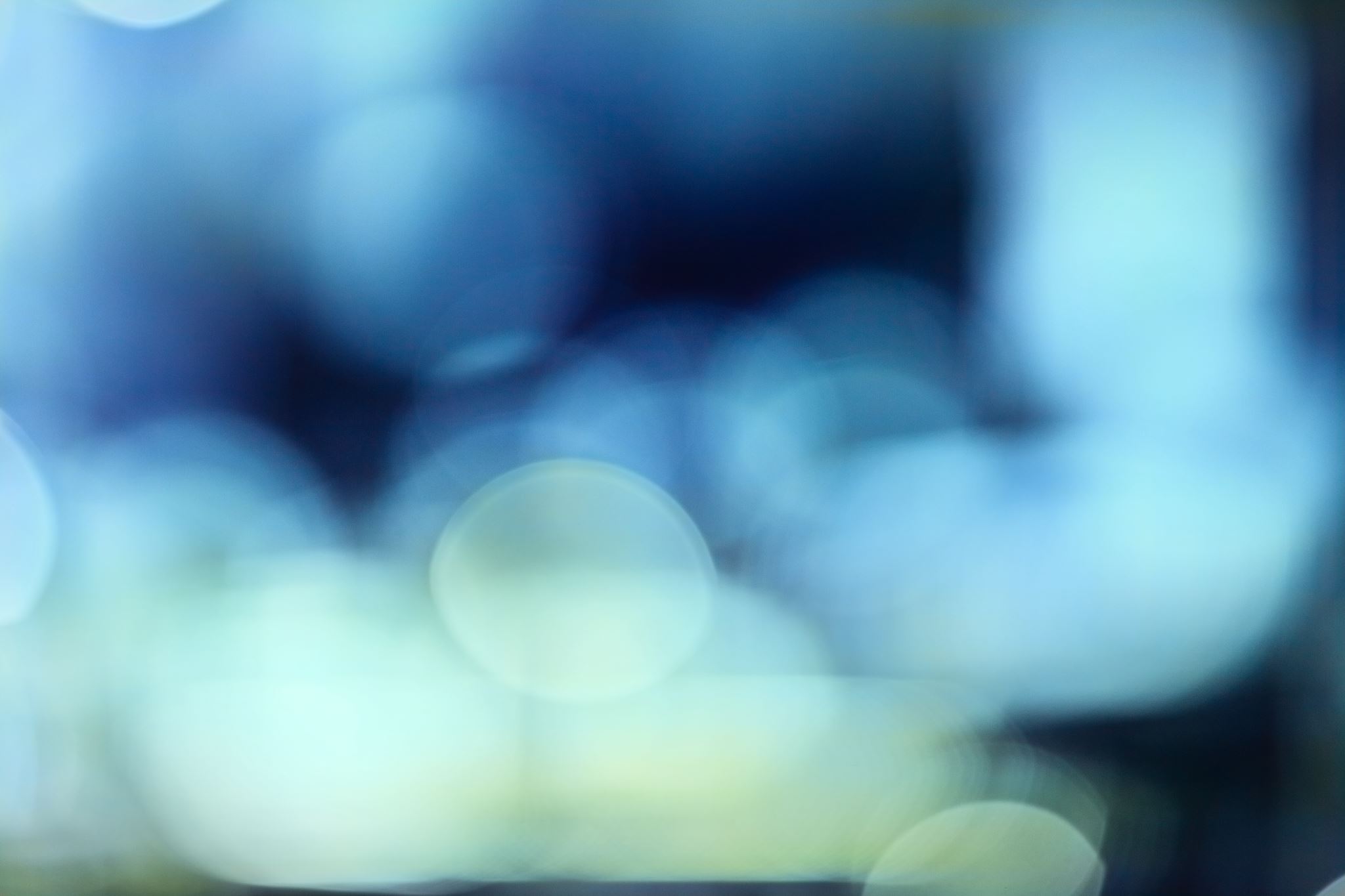 Deliverables
15
[Speaker Notes: 2nd Pause for feedback]
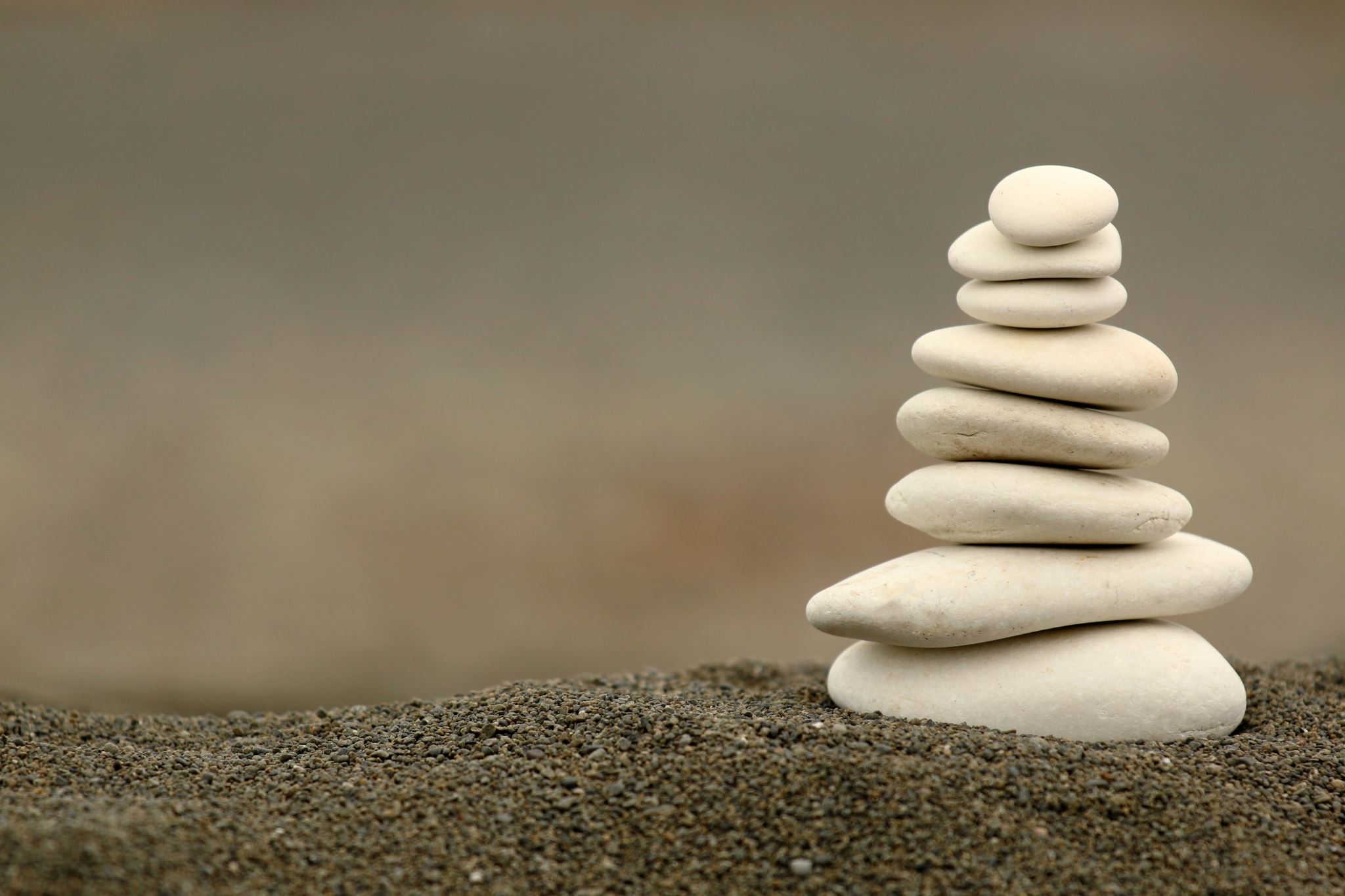 Working Group Groundrules
At meetings
Between meetings
Substantive issues
Process issues
Virtual etiquette
16
[Speaker Notes: -do homework
-show up, speak up, and share the air
-share back w/ your org
-strive for consensus (or propose alternative)
-5 day posting requirement]
Nomenclature: Objectives, Metrics & Targets
OBJECTIVE: The primary purpose(s) of a segment (and programs within the segment).
METRIC(S): The most important yardstick(s) by which an Objective can be tracked and measured.
METRIC(S): The most important yardstick(s) by which an Objective can be tracked and measured.
TARGET: A quantitative and/or qualitative goal for each Metric
TARGET: A quantitative and/or qualitative goal for each Metric
17
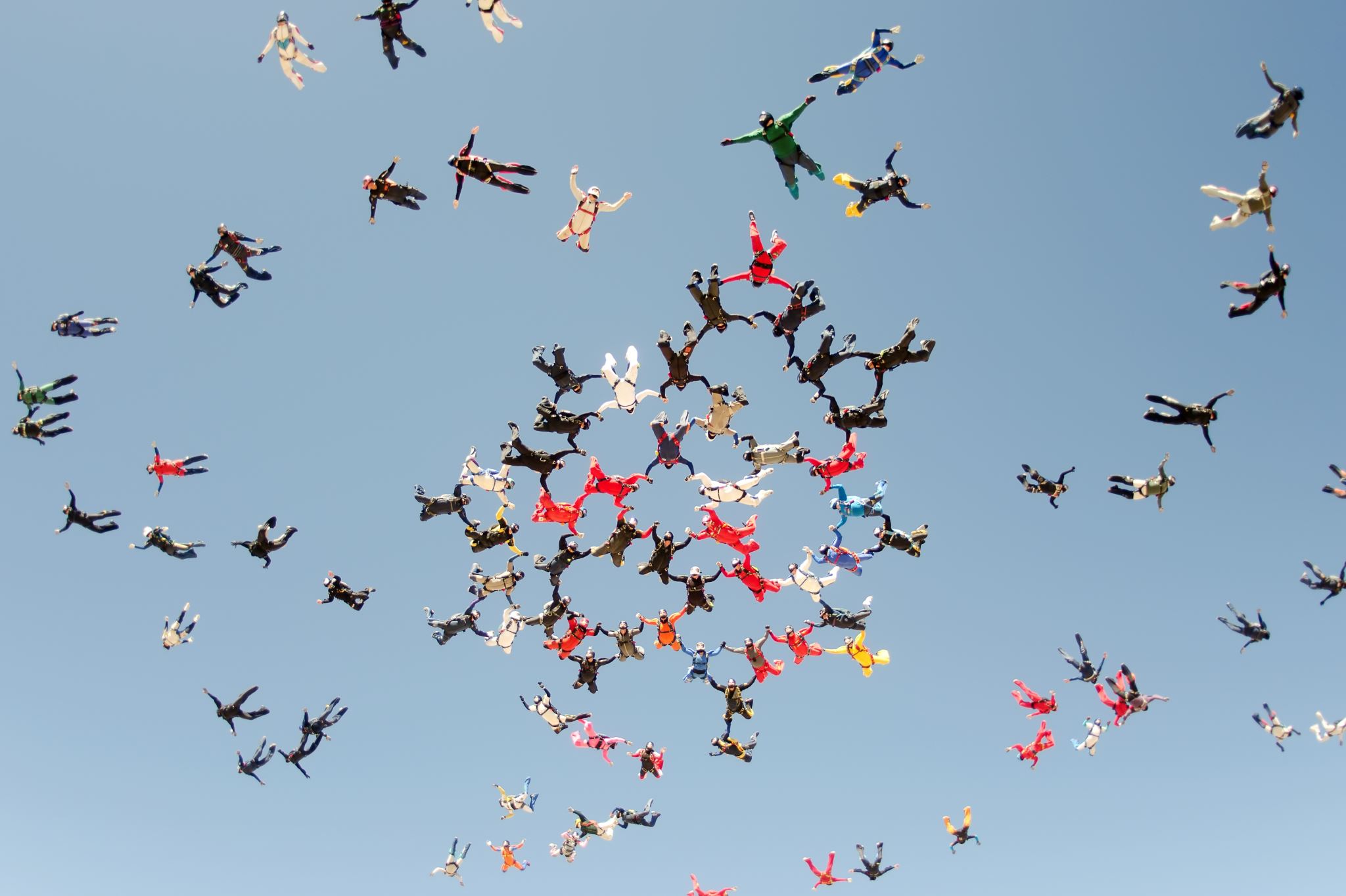 Working Group Level-Setting Discussion
Discuss “must-haves”, and any assumptions to make WG successful
18
KEY QUESTIONS: 1) Are the Objectives in the CPUC tab or the Cal Public Advocates tabs the right Objectives to use for this process?2) If not, what Objectives should we be using instead?3) Are there specific Objectives that should be used in addition to (or as alternatives to) the ones identified in each option?
OBJECTIVES (at the Segment Level)
Review CPUC segment definition and Cal Public Advocates proposal as starting points for Objectives
Identify any gaps in Objectives, and brainstorm potential additional/alternative Objectives
Discuss initial Objective priorities and preferences
Metric Setting Principles
Be used and useful by program administrators to manage their portfolio
Be timely
Rely on data used in program implementation
Be simple to understand and clear of any subjectivity
Be output-based
Have a readily interpretable meaning, with context added, if needed
Not be a replacement for evaluation, measurement, and verification (EM&V)
Have longevity
Source: 2017 ALJ Ruling Seeking Comments on Business Plan Metrics, page 3, posted to CAEECC meeting page
20
KEY QUESTION: What is/are the most important Metric(s) for each Objective?
ASSOCIATED PRIOIRTY METRICS(for each Segment Objective) 
Review associated potential Metrics for each Segment Objective (from CPUC and Cal Public Advocates)
Identify any gaps in Metrics, and brainstorm alternatives
Discuss most important Metric(s) for each potential Segment Objective
WRAP UP & NEXT STEPS